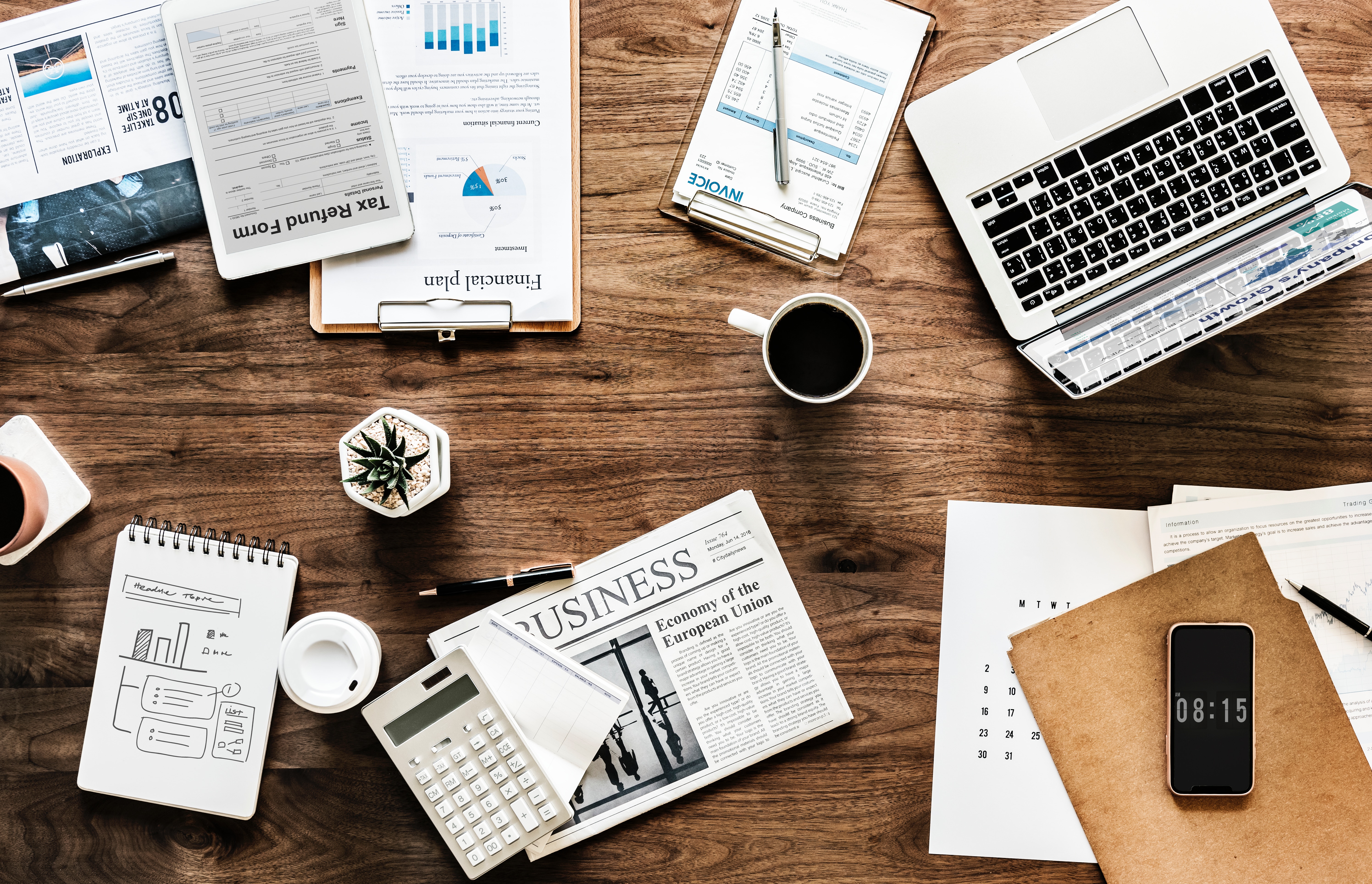 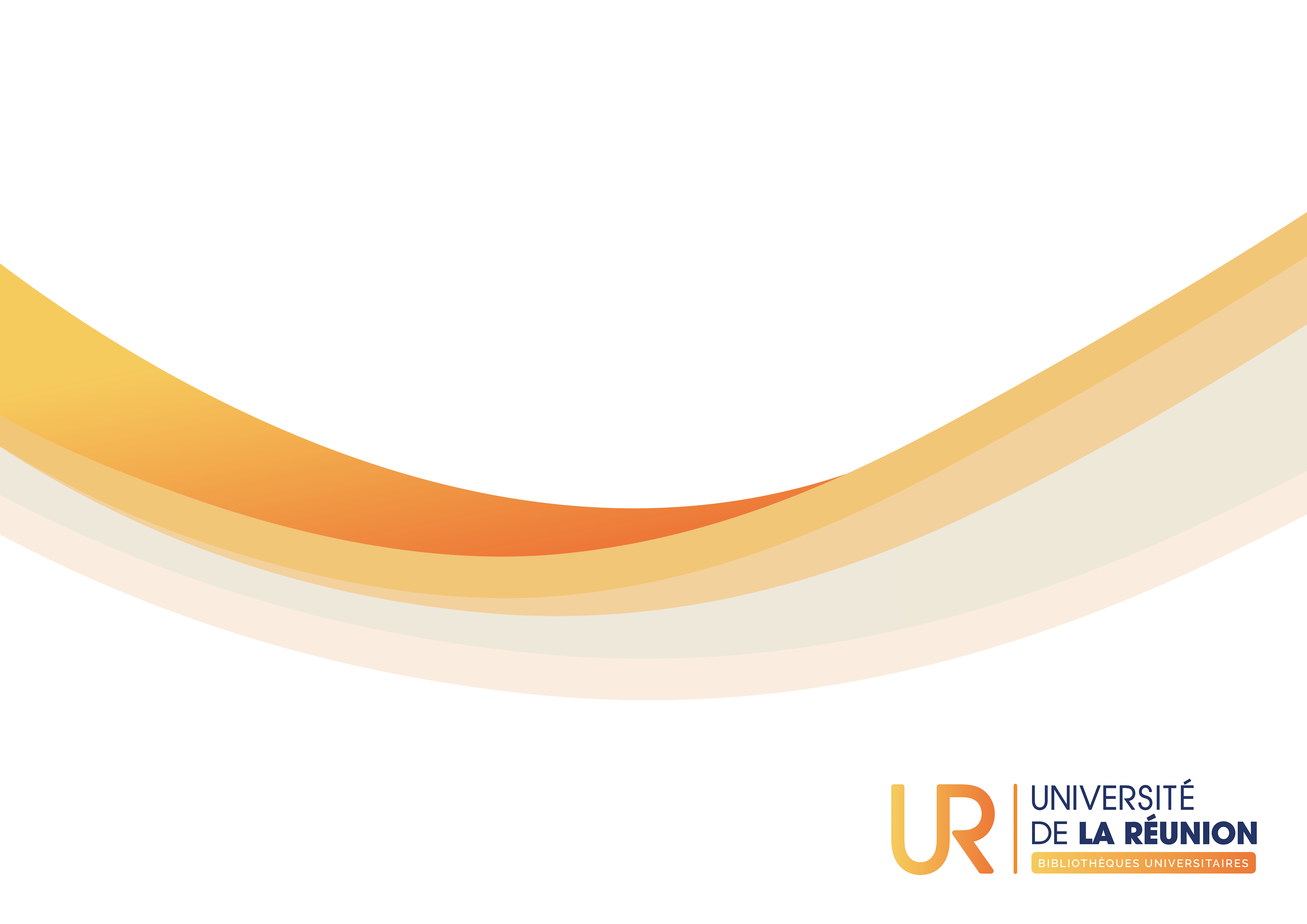 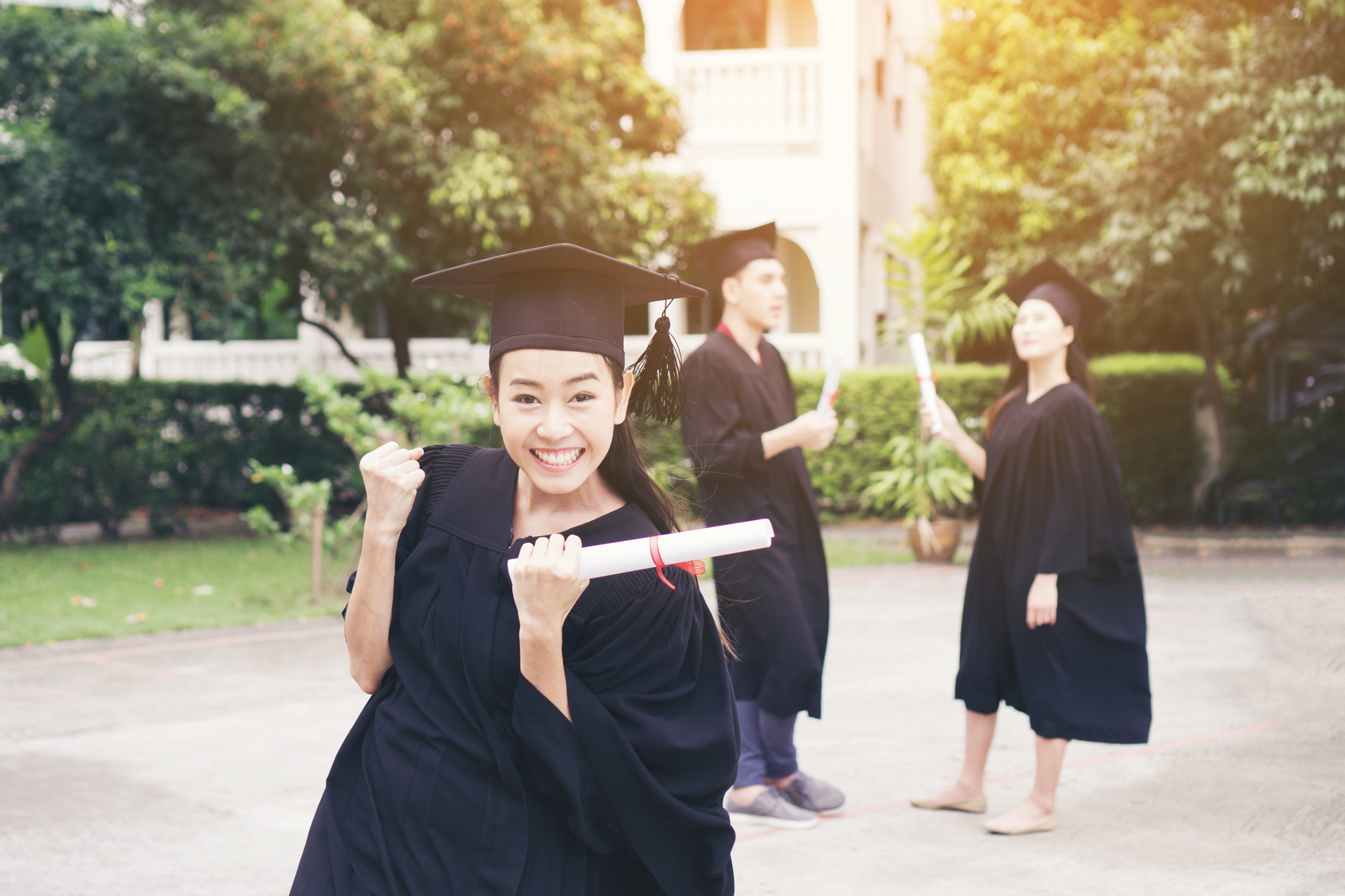 TITRE _ RALEWAY EN BOLD 
CORPS 16
LIRE LA PRESSE EN LIGNE AVEC EUROPRESSE
Type d’evenements + date _ playfair display bold italic - corps12
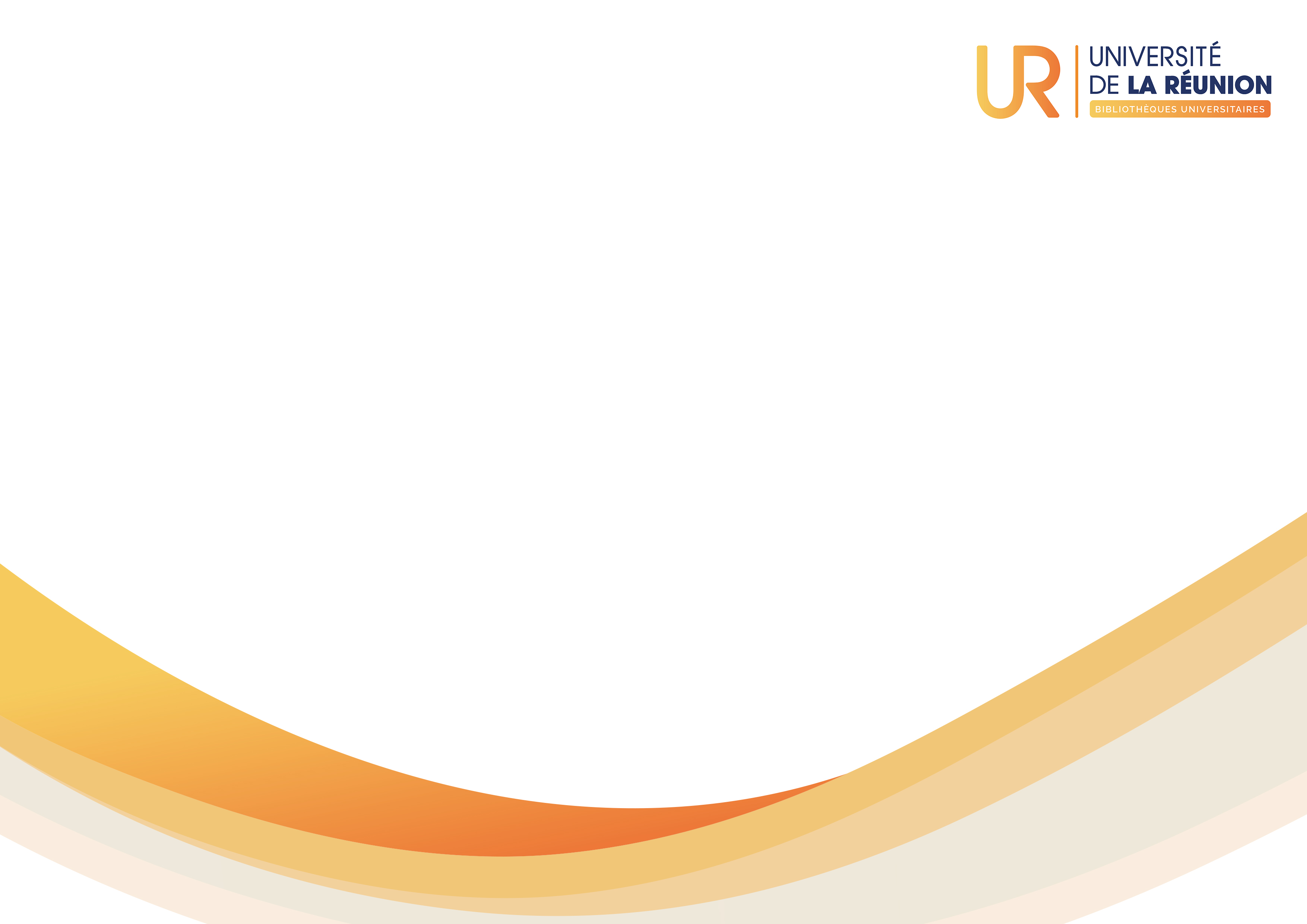 Lire la presse en ligne
Avec EUROPRESSE
LIRE LA PRESSE EN LIGNE
Avec les BU de La Réunion
 
lisez la presse en ligne 
en prenant votre café le matin
http://bu.univ-reunion.fr
Tutoriel proposé par la Bibliothèque électronique (BU de La Réunion 2018-2019)
LIRE LA PRESSE EN LIGNE
Découvrez :
· Comment accéder à Europresse depuis http://bu.univ-reunion.fr

. Comment lire votre quotidien du jour en version PDF

· Comment  faire une recherche d’articles dans Europresse
Tutoriel proposé par la Bibliothèque électronique (BU de La Réunion)
LIRE LA PRESSE EN LIGNE
Comment accéder à Europresse
Tutoriel proposé par la Bibliothèque électronique (BU de La Réunion)
LIRE LA PRESSE EN LIGNE
Accéder à Europresse depuis le site des BU
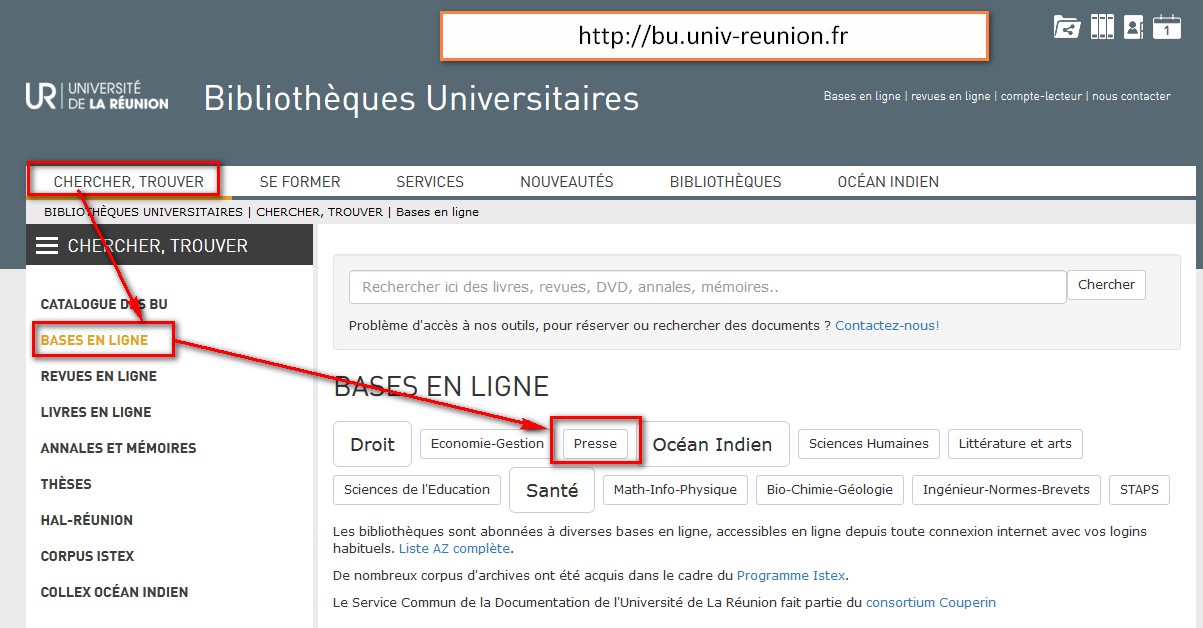 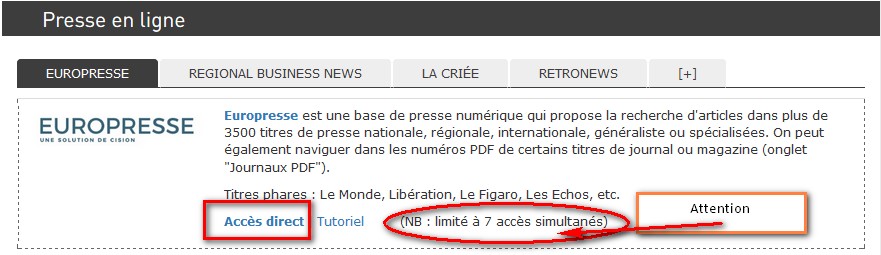 Tutoriel proposé par la Bibliothèque électronique (BU de La Réunion 2018-2019)
LIRE LA PRESSE EN LIGNE
Lire votre quotidien du jour en version PDF :
Tutoriel proposé par la Bibliothèque électronique (BU de La Réunion 2018-2019)
LIRE LA PRESSE EN LIGNE
La presse au format PDF
· De nombreux titres sont accessibles au format PDF
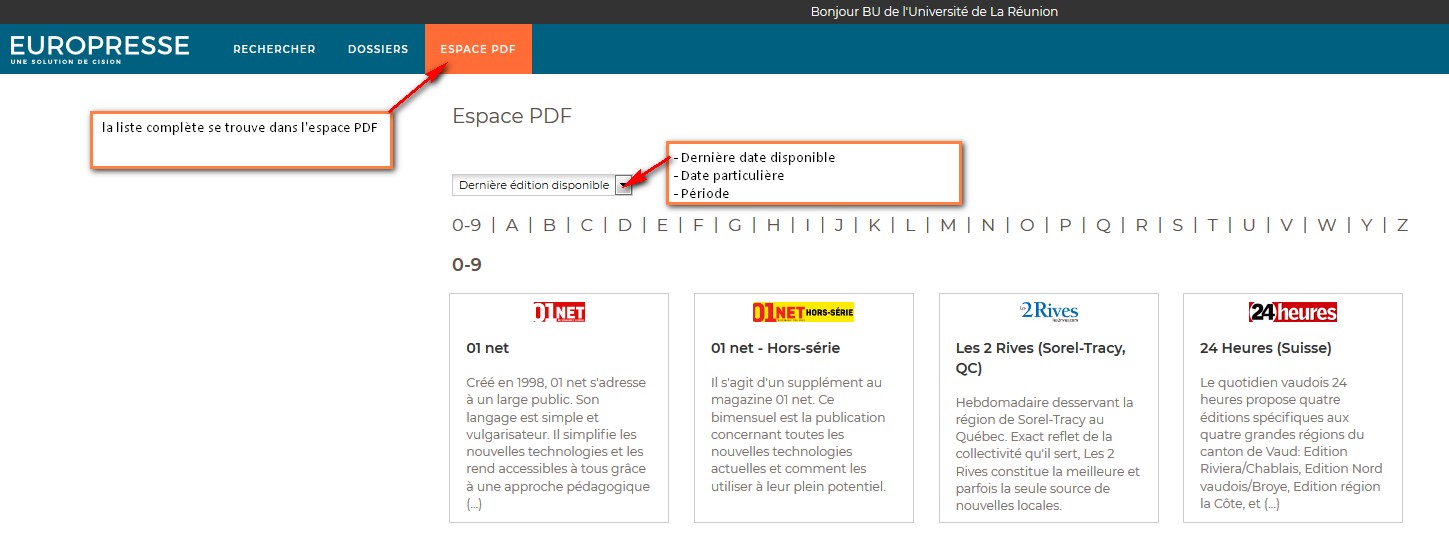 Tutoriel proposé par la Bibliothèque électronique (BU de La Réunion 2018-2019)
LIRE LA PRESSE EN LIGNE
Le Monde au format PDF
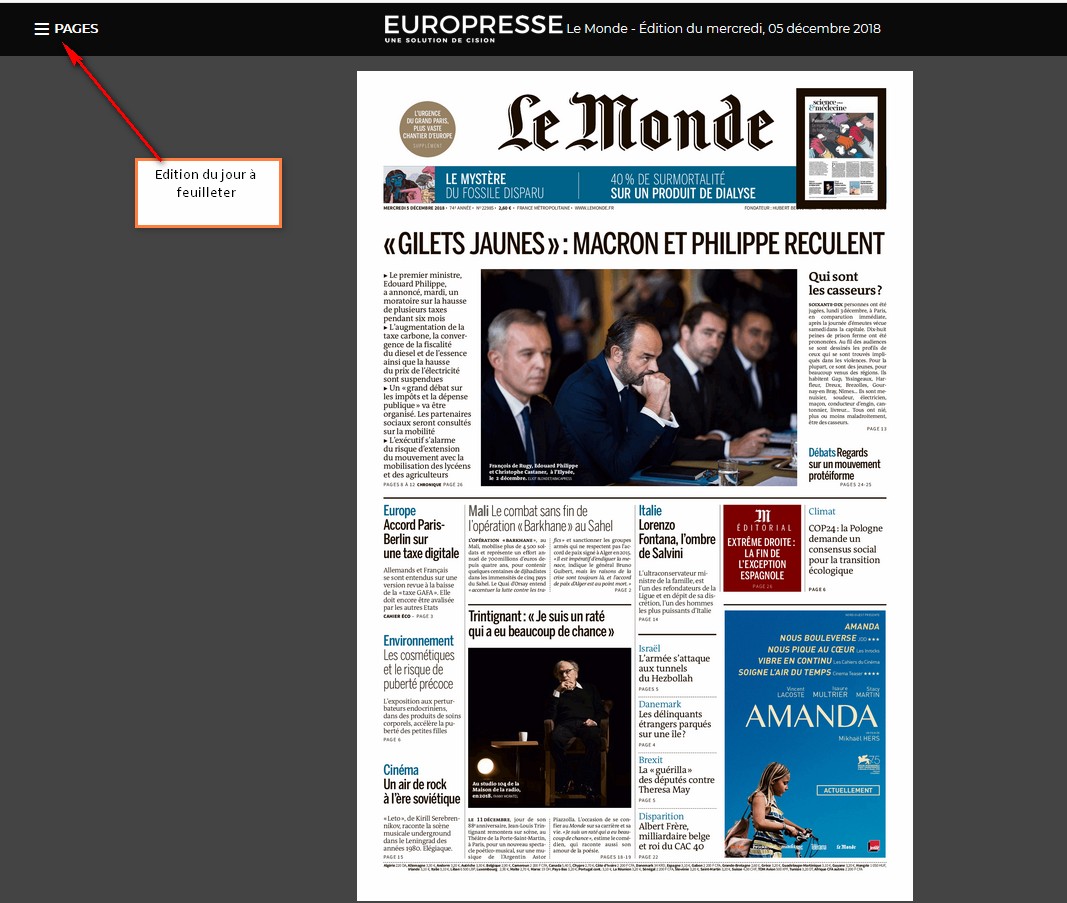 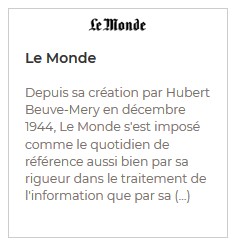 Tutoriel proposé par la Bibliothèque électronique (BU de La Réunion 2018-2019)
LIRE LA PRESSE EN LIGNE
Faire une recherche d’articles
 dans Europresse :
Tutoriel proposé par la Bibliothèque électronique (BU de La Réunion 2018-2019)
LIRE LA PRESSE EN LIGNE
Page d’accueil
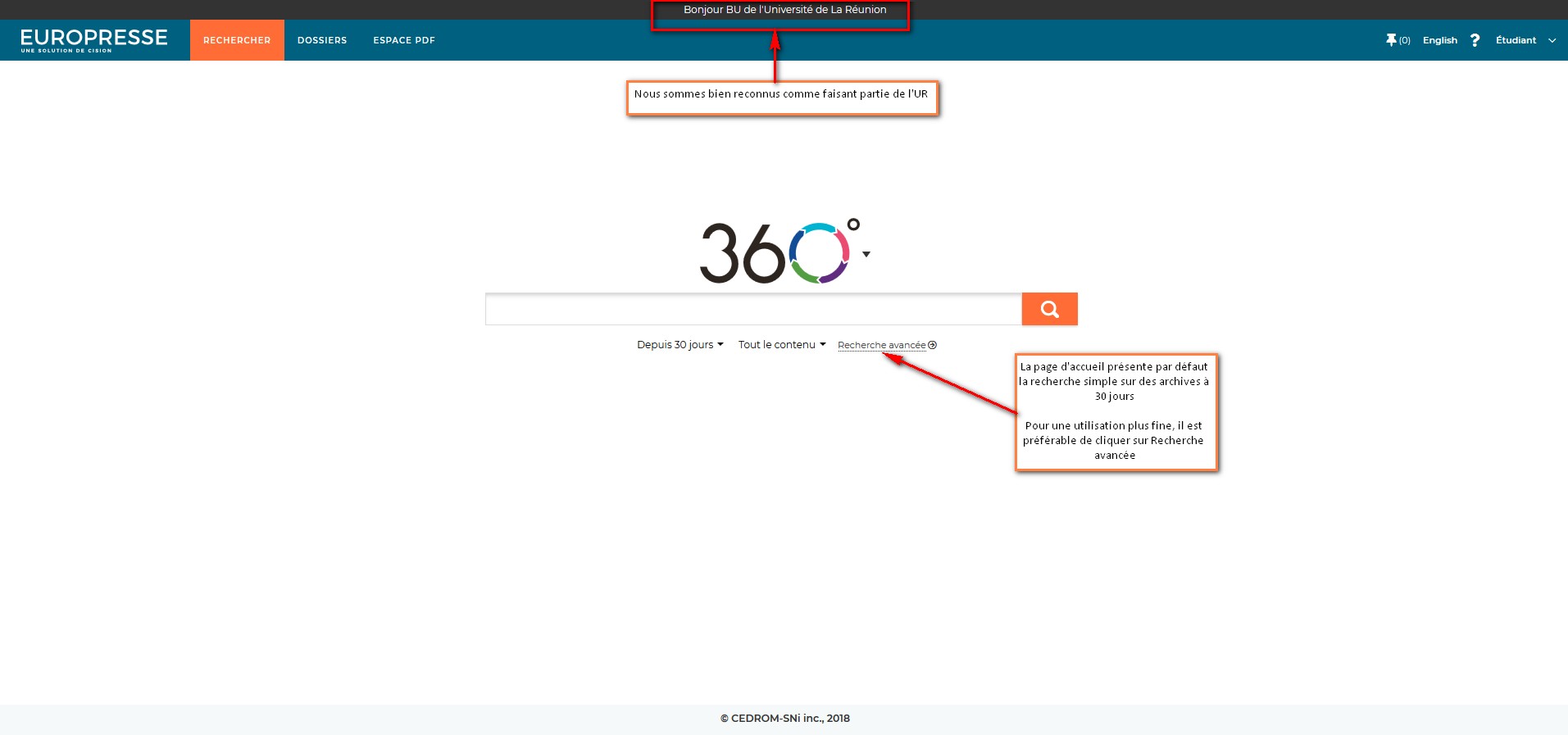 Tutoriel proposé par la Bibliothèque électronique (BU de La Réunion 2018-2019)
LIRE LA PRESSE EN LIGNE
Page d’accueil de la recherche avancée
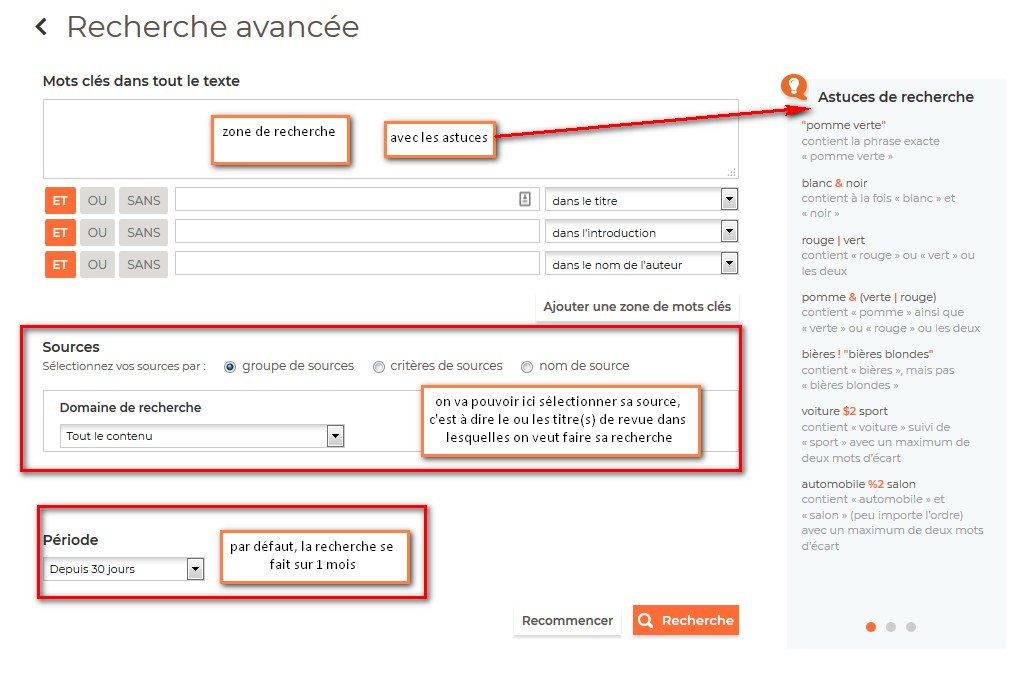 Tutoriel proposé par la Bibliothèque électronique (BU de La Réunion 2018-2019)
LIRE LA PRESSE EN LIGNE
Les sources
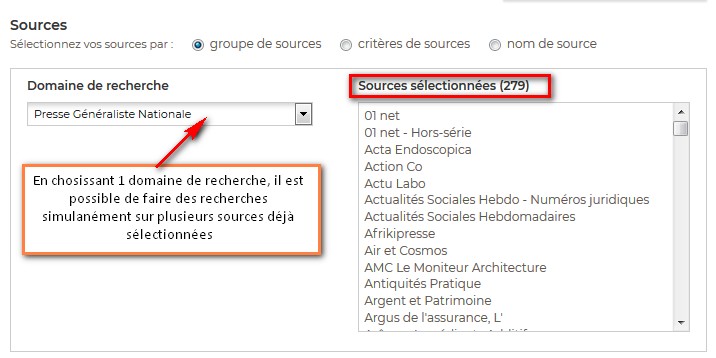 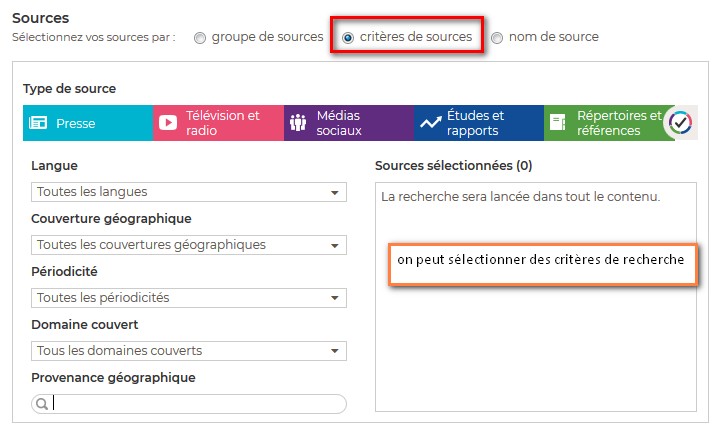 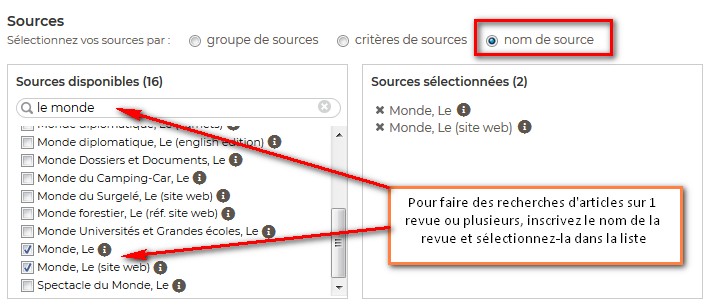 Tutoriel proposé par la Bibliothèque électronique (BU de La Réunion 2018-2019)
LIRE LA PRESSE EN LIGNE
Exemple de recherche
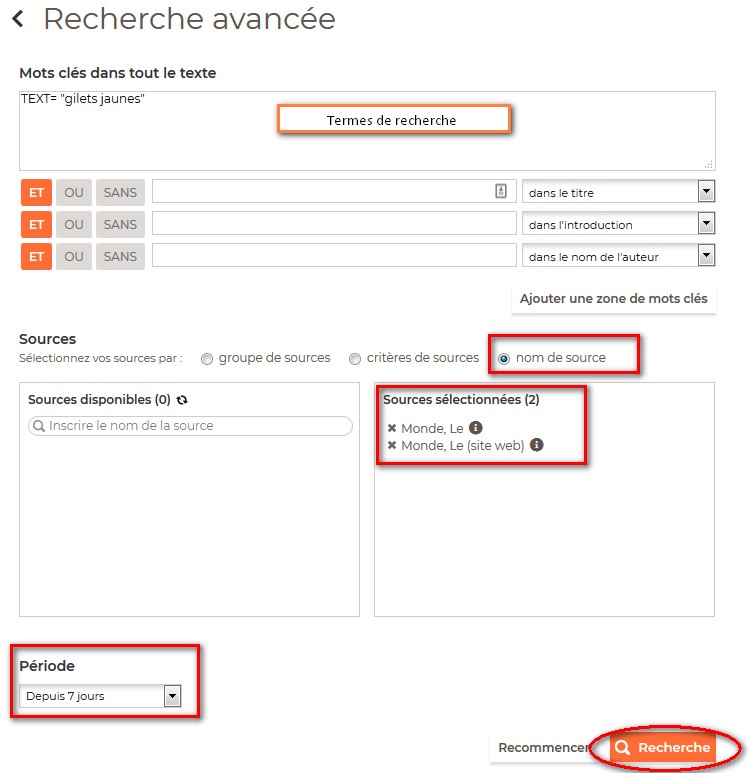 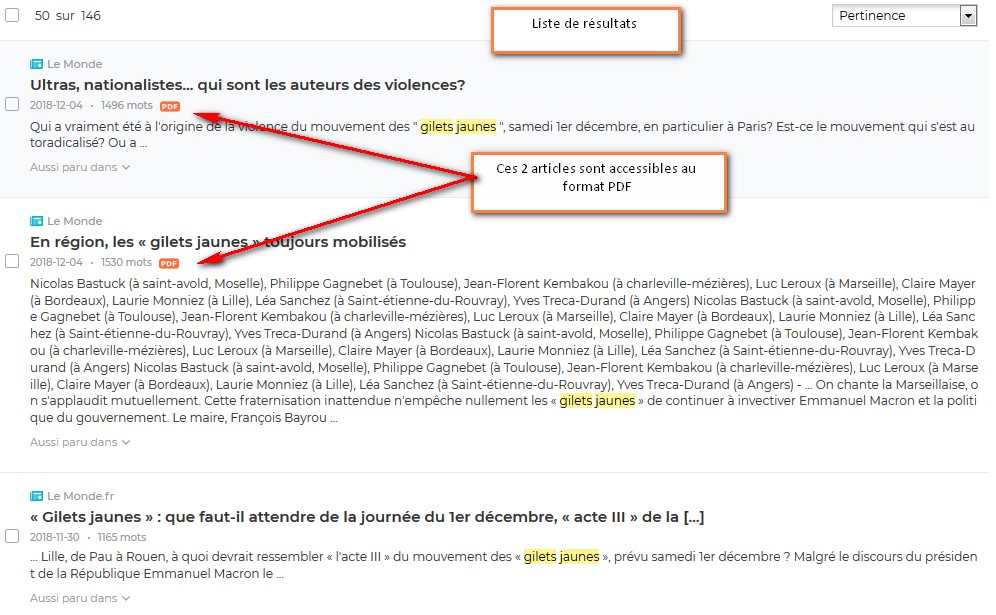 Tutoriel proposé par la Bibliothèque électronique (BU de La Réunion 2018-2019)
LIRE LA PRESSE EN LIGNE
Bonus : Faire une revue de presse
http://blog.univ-reunion.fr/blogpapang/2017/11/02/tuto-faire-une-revue-de-presse-avec-europresse/
Des questions  ?????
Info-bu@support.univ-reunion.fr

Crédit photo de couverture : Photo by rawpixel on Unsplash
Tutoriel proposé par la Bibliothèque électronique (BU de La Réunion 2018-2019)